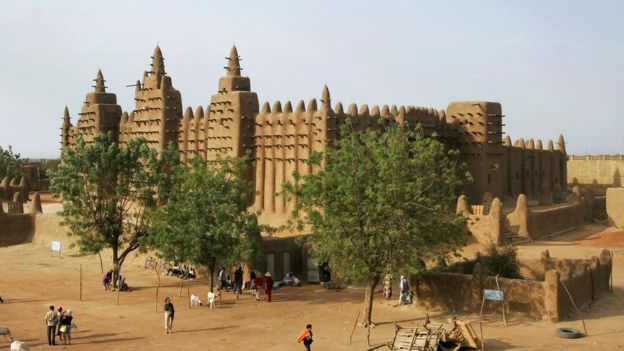 Hoofdstuk 2
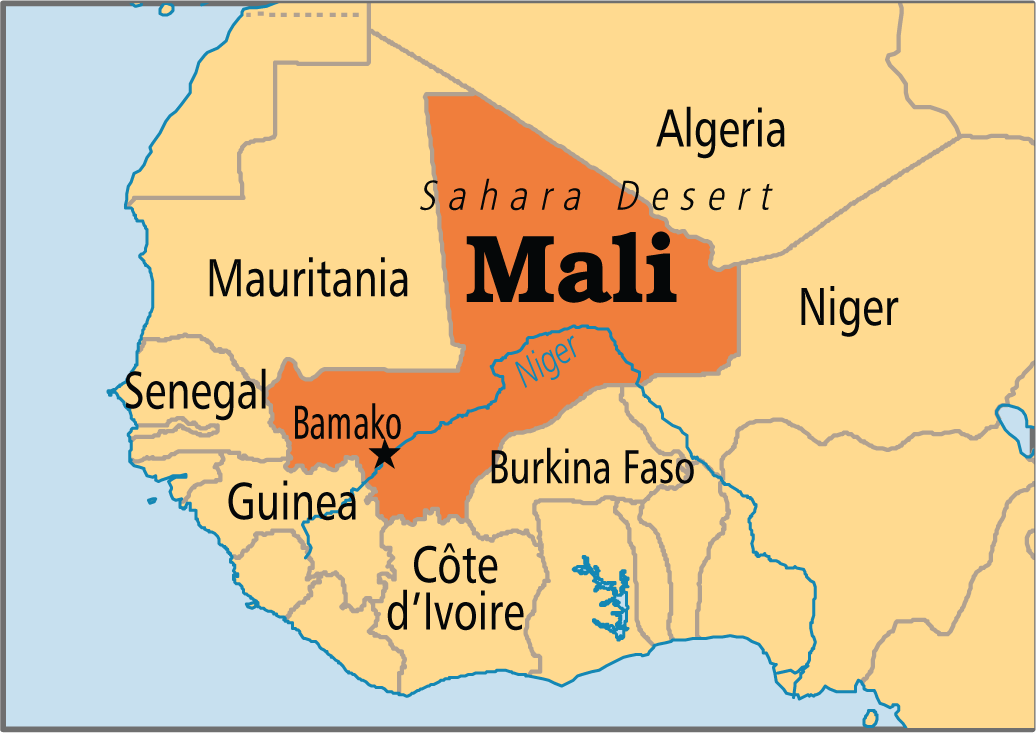 Paragraaf 2
Mali: een droog gebied 
Bladzijde 26 / 27
Blz. 26 / 27
Wat gaan we doen?
Kennismaken! Wie ben ik, wie zijn jullie? 
Uitleg: de landschapszones van Mali 
Zelfstandig werken: paragraaf 2.2 
Afsluiten: hoe ging het? Wat gaan we de volgende keer doen?
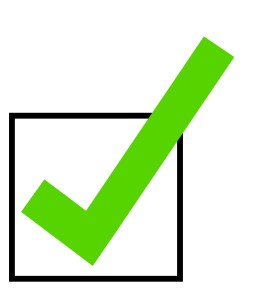 Blz. 26 / 27
Kennismaken:
Wie ben ik ?
Wat zijn mijn regels? 
Wat verwacht ik van jullie?
Vragen???
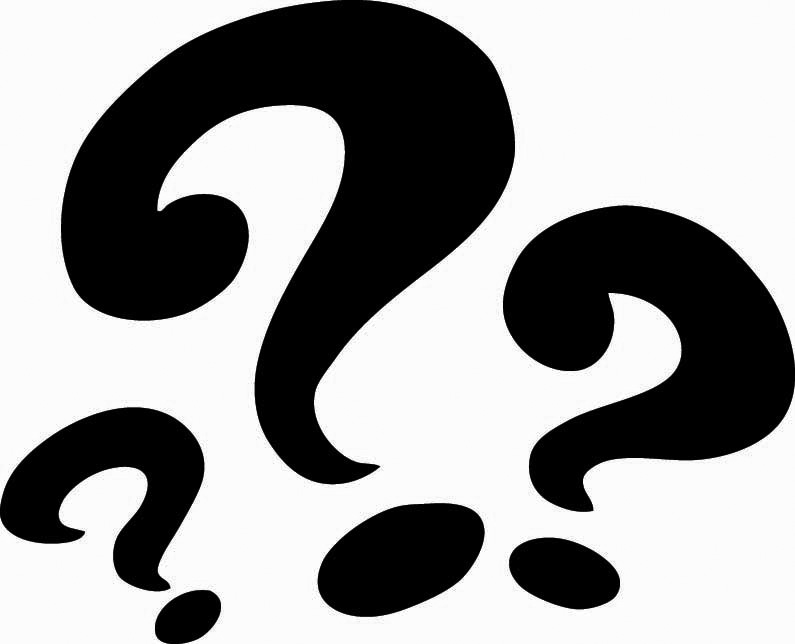 Blz. 26 / 27
Kennismaken: Wie zijn jullie?
Globe-spel
Hoe heet je? 
Vertel iets over jezelf (muziek, hobby’s, familie, etc.)
Klaar? Gooi de bal zachtjes en onderhands door naar een klasgenoot.
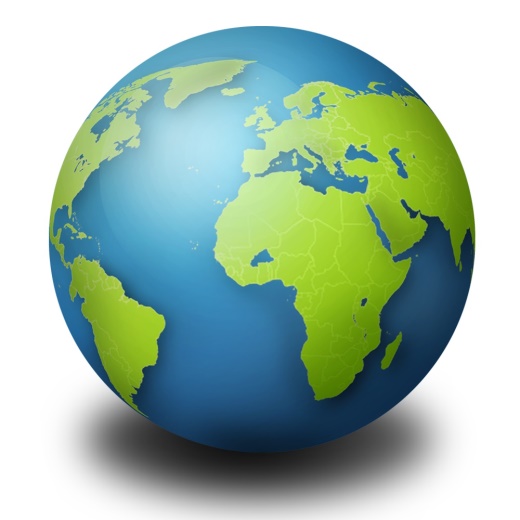 Blz. 26 / 27
Mali: een droog land in Afrika
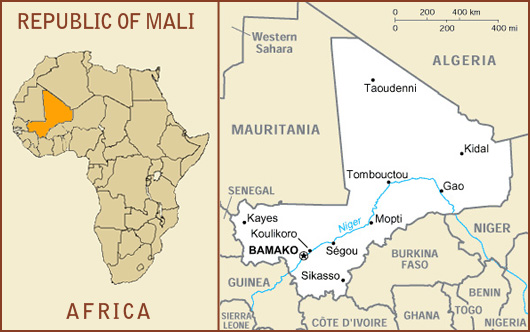 Blz. 26 / 27
Mali: de basiskennis
Mali is een groot land in West-Afrika 
Dertig keer groter dan NL, evenveel bevolking 
Dunbevolkt.
Hoofdstad: Bamako 
Religie: Islam
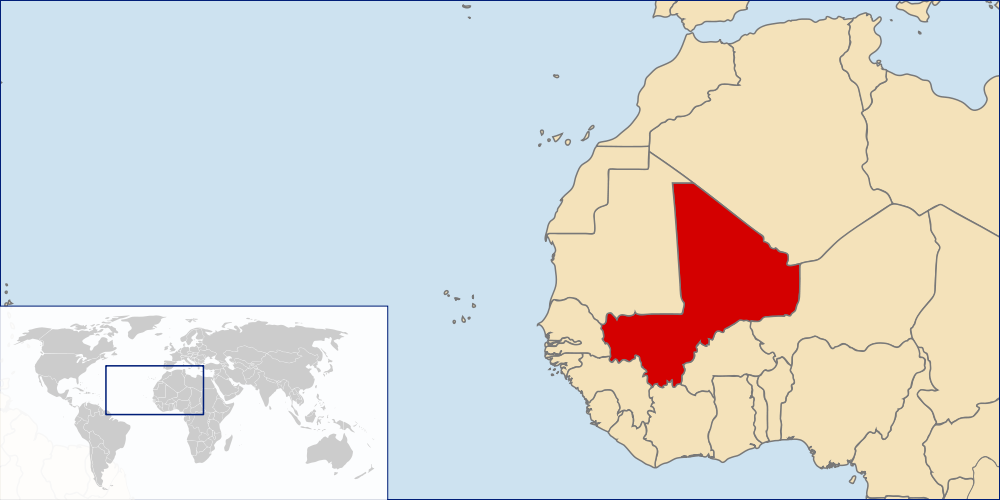 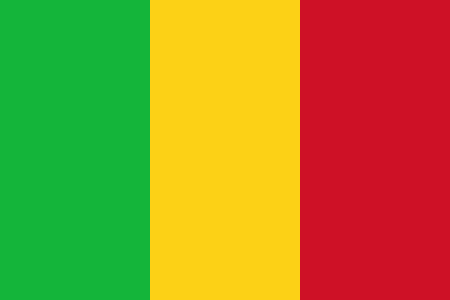 Blz. 26 / 27
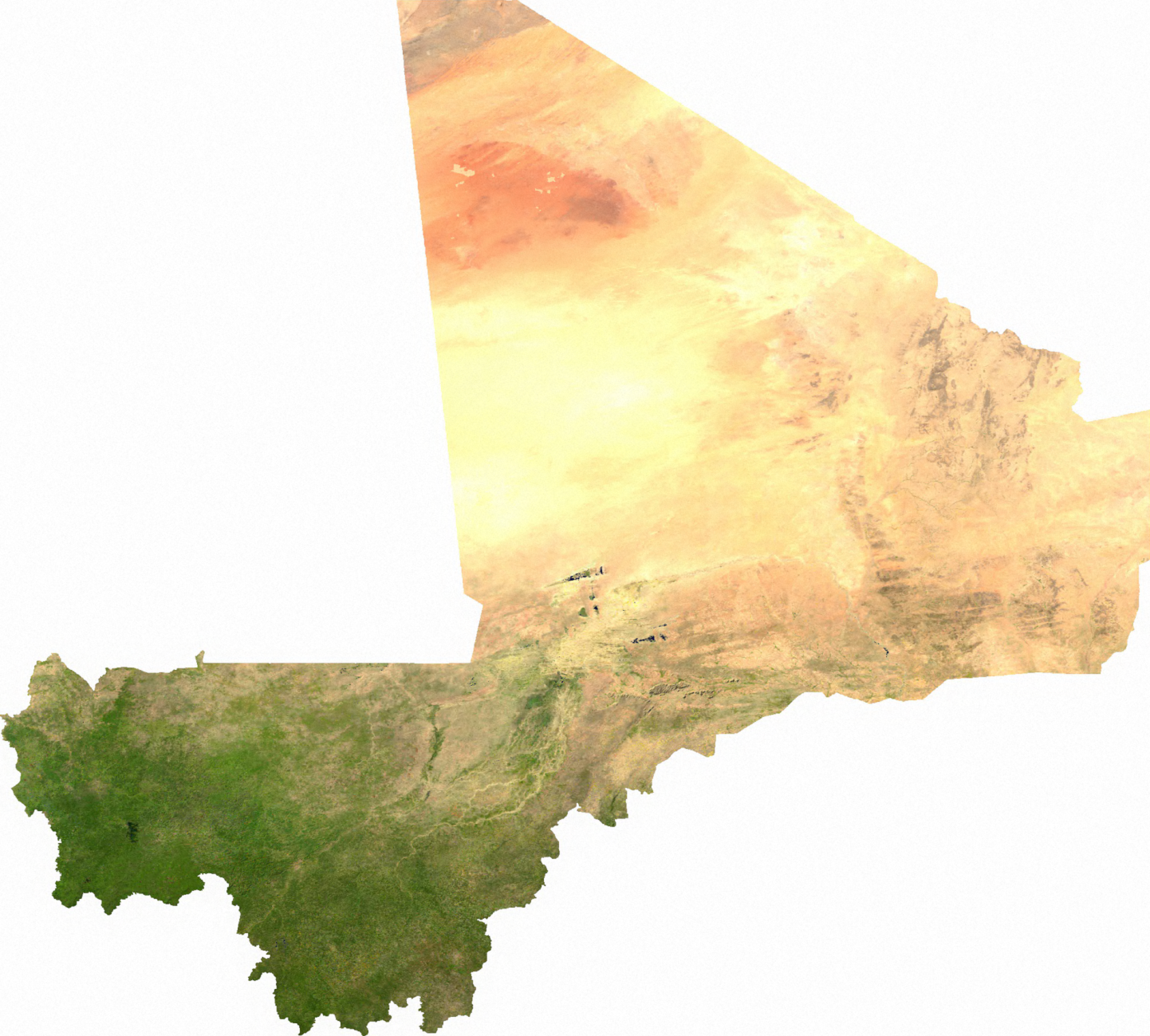 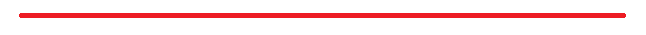 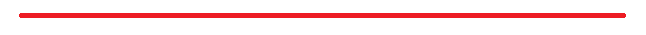 Blz. 26 / 27
De Sahara woestijn: wat valt op?
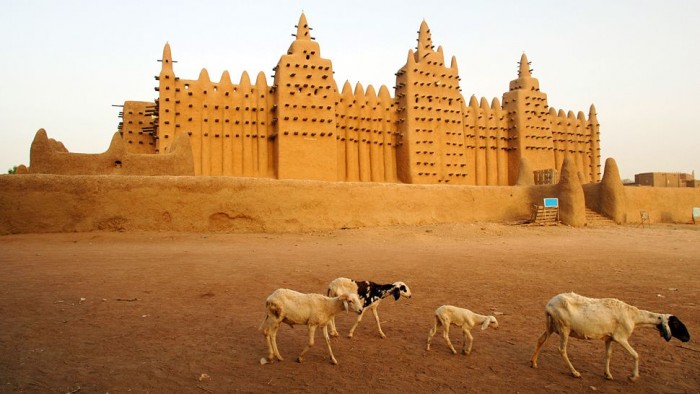 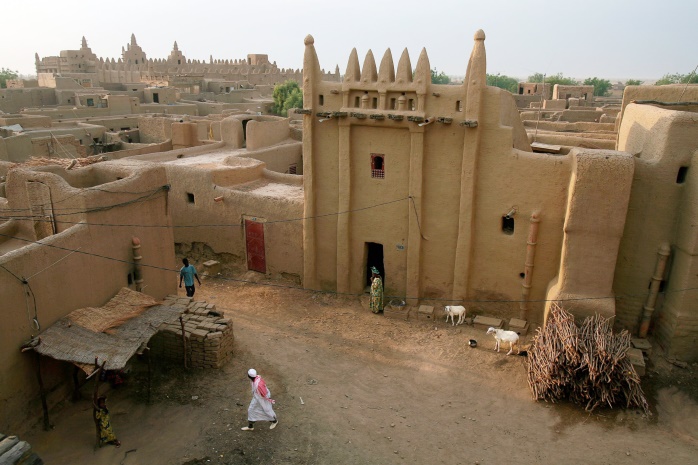 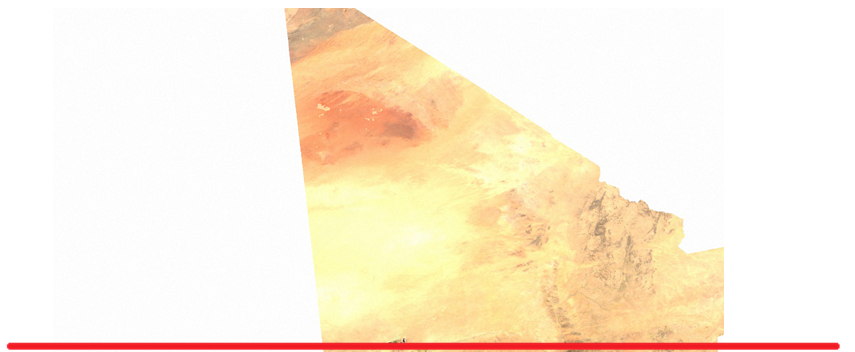 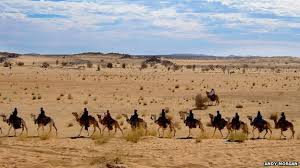 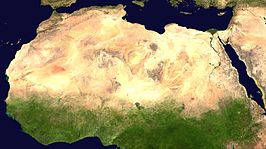 Blz. 26 / 27
De Steppes van de Sahel
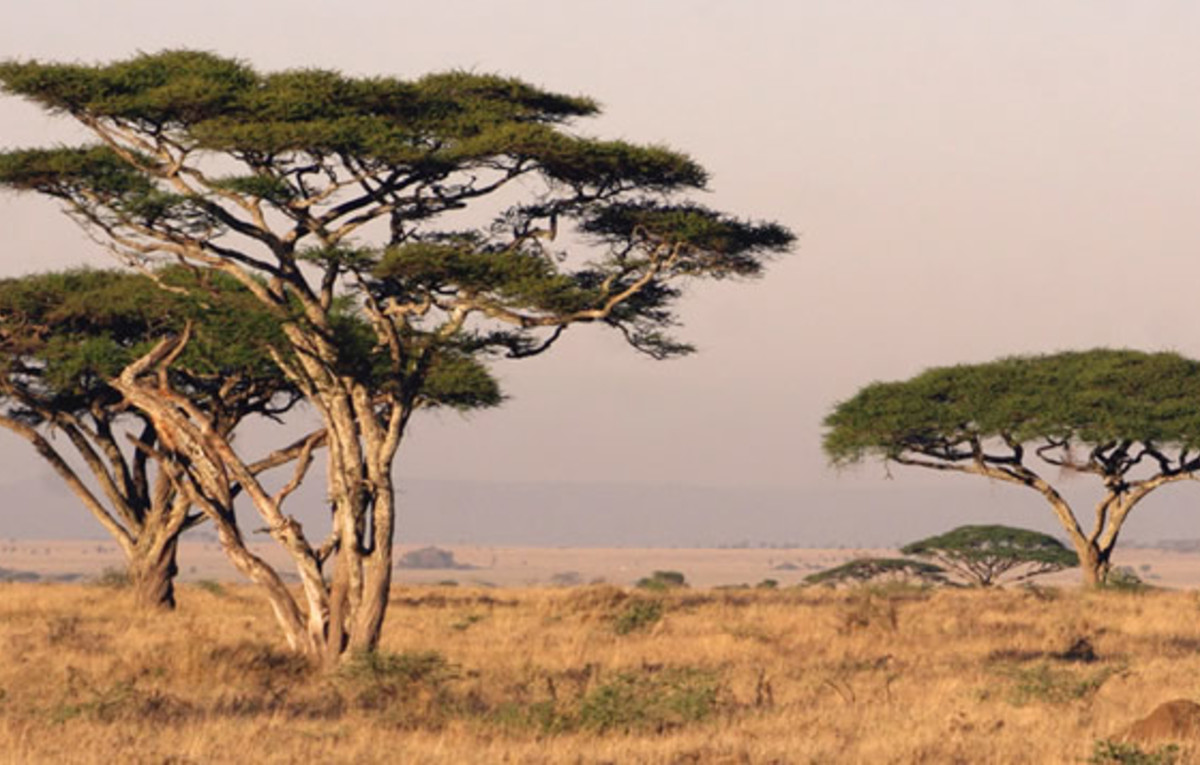 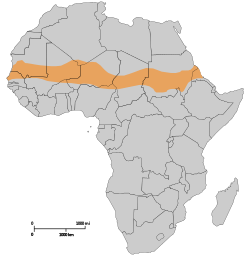 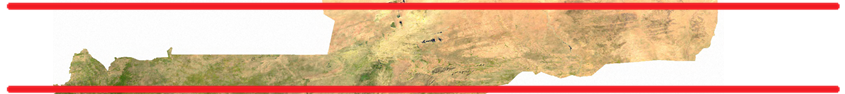 Blz. 26 / 27
Zuid-Mali: vruchtbaar en vochtig
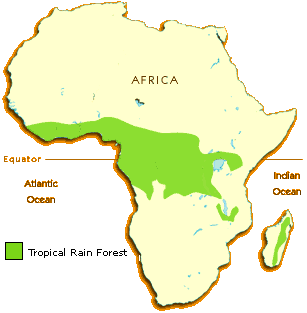 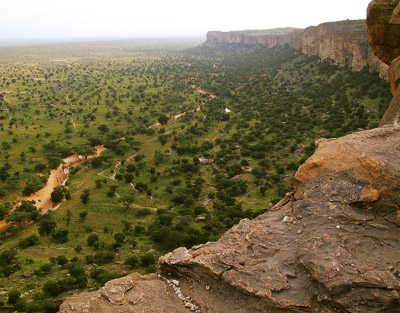 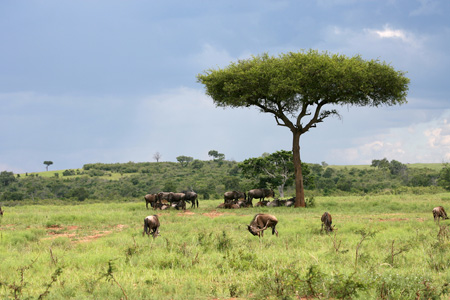 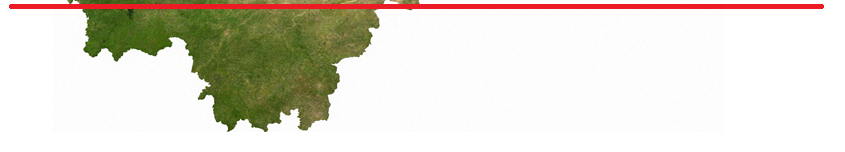 Blz. 26 / 27
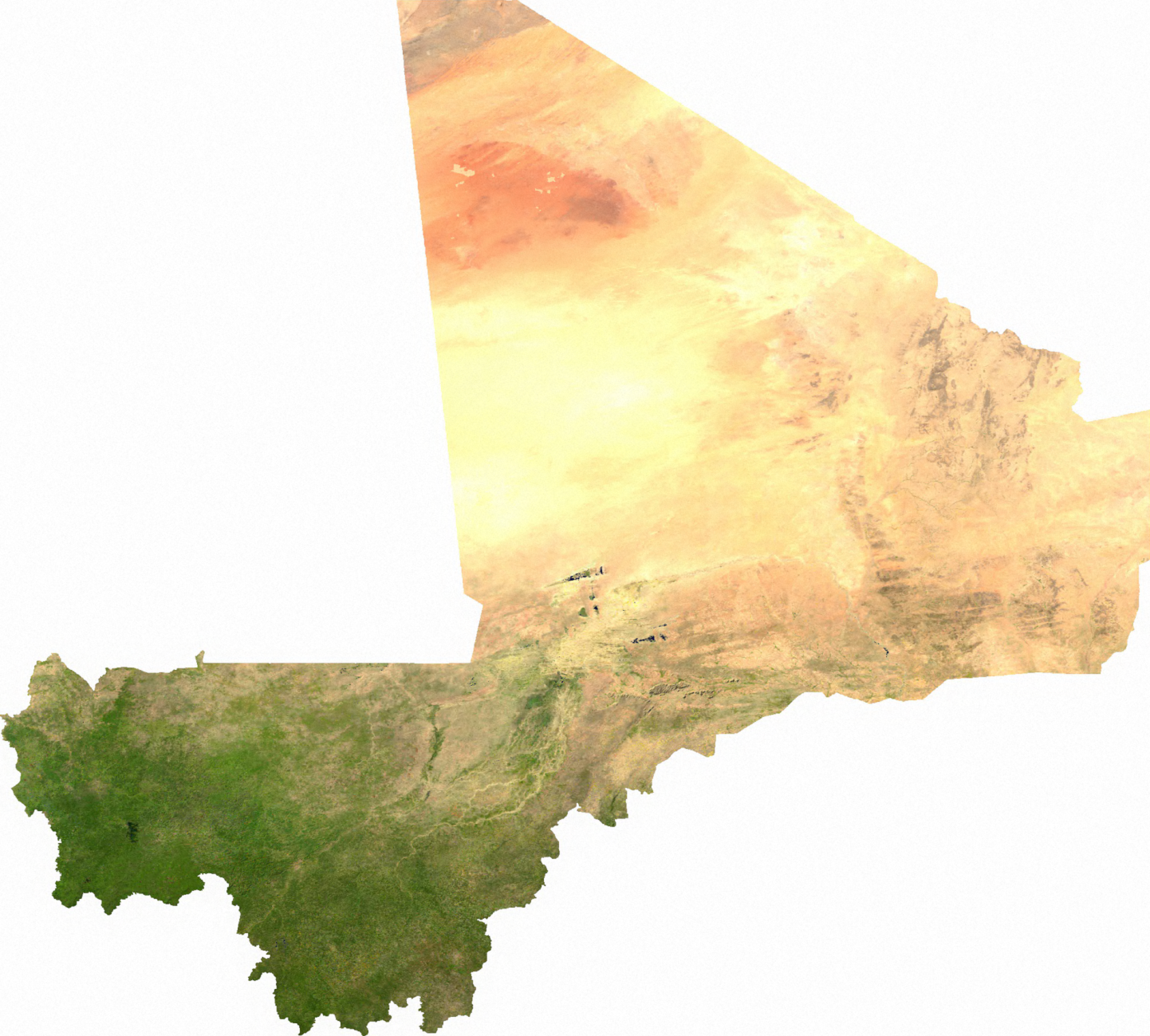 Teken de zones!
Blz. 26 / 27
Zelfstandig werken
Lezen van paragraaf 2. Bekijk goed de afbeeldingen! Dit doe je in stilte!
Vragen? Wacht tot ik bij je kom. 
Klaar? Steek je vinger op!
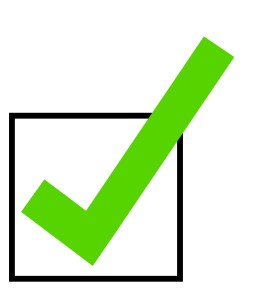 Blz. 26 / 27
Afsluiting
De (nieuwe) regels
Mali: drie landschapszones

Volgende keer: Overleven in de Steppe en de Woestijn
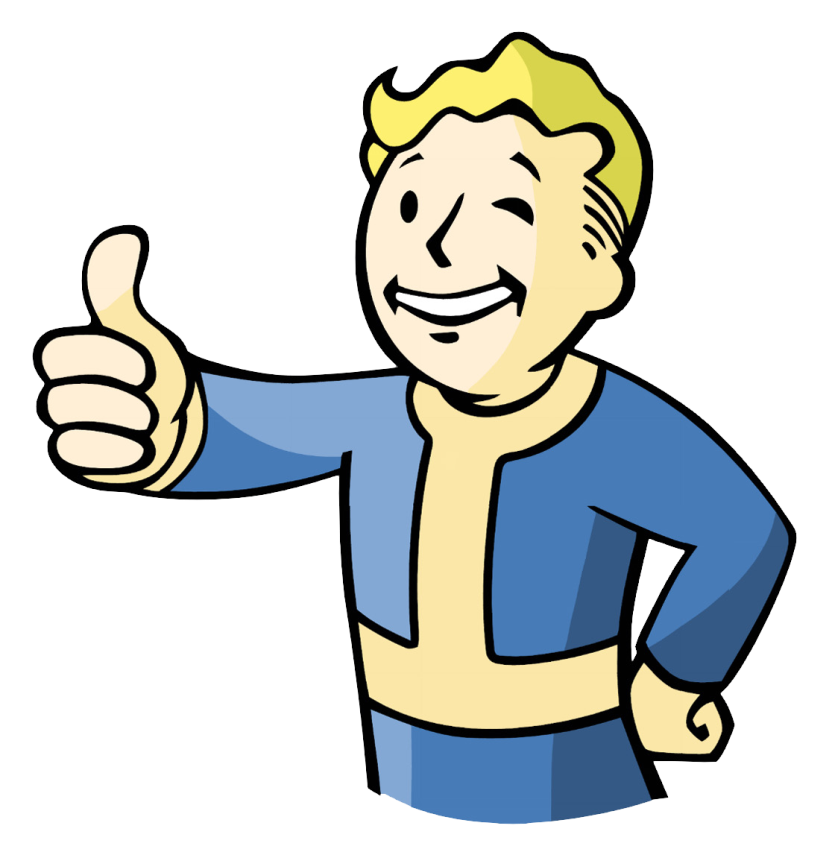